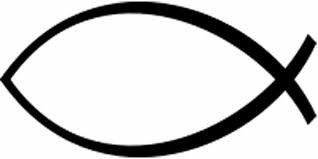 放棄那條魚
成員介紹
PPT: 香瑩
 
朗讀文章:堃宇、東翰
故事發展:佳穎、姿璇、靖宜
延伸閱讀:閔嘉、柏辰
大綱
文章朗讀
故事發展
延伸閱讀
成語挑戰
影片欣賞
老師結語
文章朗讀
有一位美國人利用週末帶著九歲的孩子
去釣魚，河邊有塊告示牌寫著：
「釣魚時間從上午九點到下午四點止。」
一到河邊，父親就提醒孩子要先讀清楚
告示牌上的警示文字。
那位孩子很清楚只能垂釣至下午四點。
父子倆從上午十點半開始垂釣，
直到下午三點四十七分左右，
突然間孩子發現釣竿的末端已彎曲到
快要碰觸水面，而且水面下魚餌那端的
拉力很強，他大聲喊叫父親過去幫忙，
這種情形顯示應該是釣到了一條大魚。
父親一邊協助孩子收線，一邊利用機會
教導孩子如何跟大魚搏鬥，
兩人經過一段時間的拉、放之後，
終於將一條長約65公分、寬約22公分、
重約七、八斤的大魚釣了起來。
父親雙手緊緊捧著大魚，跟孩子一起
欣賞著，孩子顯得非常高興又很得意。
不料突然之間，父親看了一眼手錶，
收起笑容對孩子正色地說：「親愛的，
你看看手錶，現在已經是四點十二分了，
按照規定只能釣到四點正，
因此我們必須將這條魚放回河裡去。」
孩子一聽，趕緊看著自己腕上的手錶，
證實確是四點十二分，但卻很不以為然
地對父親說：「可是我們釣到的時候，
還沒到四點啊！這條魚我們應該可以帶
回家。」
孩子一面說，同時露出一臉渴望的表情，
加上懇求的語氣看著父親，可是父親
隨即回答說：「規定只能釣到四點，
我們不能違背規定。不論這條魚上鉤的
時候是否在四點以前，我們釣上來的時間已經超過四點，就應該要放回去。」
孩子聽了之後，再次對父親要求：
「爸爸，就這麼一次啦！我也是第一次
釣到這麼大的魚，媽媽一定很高興。
這裡又沒有人看到，就讓我帶回家去吧！」
父親斬釘截鐵回答說：「不可以因為沒有
人看到就說要帶回去。不要忘記，上帝在看
啊！祂知道我們做了什麼。」說著，隨即
與孩子捧起那條魚，將它放回河裡去。
孩子眼裡含著淚水望著大魚離去，沒有再說
一句話，默默跟著父親收拾起釣具回家了。
十多年後，這個孩子成為一位口碑很好
的律師。在他的事務所會客廳裡掛著
一幅匾額，寫著：「你們說話，是，
就說是，不是，就說不是；再多說便
是出於那邪惡者。」
（出自聖經馬太福音五:37）
每個來找他辦案的人，他都要求當事人
必須先讀一次這句話，然後對他們說：
「若是被我發現你有隱藏案情，
或是不誠實，我會立即拒絕為你辯護。
因為我無法替不誠實的人伸冤，
那會違背我的信仰良知。」
這位律師名叫喬治．漢彌爾頓
（George Hamilton），
在紐約市執業，他最出名的一句話是：
「我從不強辯，只照實說出事實真象，因為上帝知道我所說的每句話。」
延伸閱讀
1.殺彘ㄓˋ教子       6.君子一言，駟馬難追 
2.童叟無欺           7.言行信果
3.抱誠守真           8.一諾千金
4.赤誠相待           9.一言九鼎
5.犬馬之誠        10.季路一言
成語小學堂
請任選剛才兩位同學
介紹到的成語造句!
我們會派人下去邀請老師或同學
1.殺彘ㄓˋ教子       6.君子一言，駟馬難追 
2.童叟無欺           7.言行信果
3.抱誠守真           8.一諾千金
4.赤誠相待           9.一言九鼎
5.犬馬之誠        10.季路一言
誠信